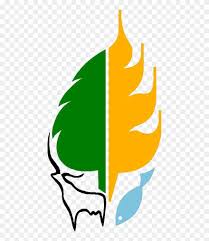 Title (72 Font Size)
Abstract ID: ………………..
Presenter Photo
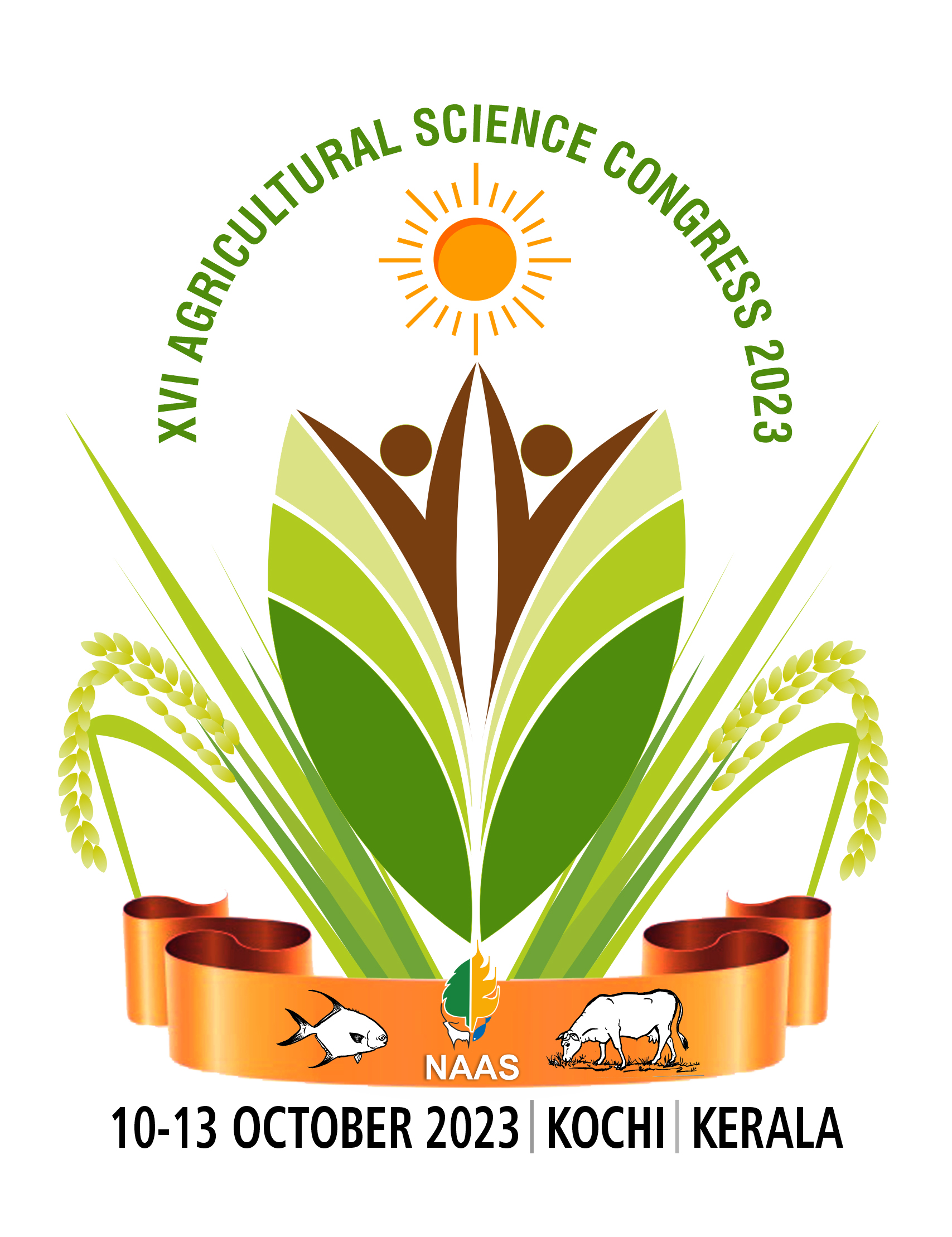 Author Names (28 Font Size)
Affiliation (20Font Size)
E-mail and phone of presenter (20 Font Size)
120 cm
90 cm
Introduction (28 Font Size)
Results and Discussion (28 Font Size)
Add content here (24 Font Size)
Add content here (24 Font Size)
Material and Methods (28 Font Size)
Add content here (24 Font Size)
Conclusion (28 Font Size)
Add content here (24 Font Size)
References (28 Font Size)
Add content here (24 Font Size)
Acknowledgements (if any) (24 Font Size)
Add content (20 Font Size)